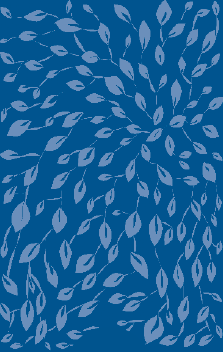 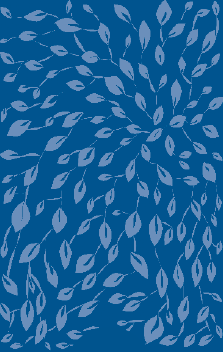 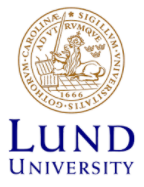 Power and the State in Degrowth.Transformations Prof Max Koch, Lund University
Contents
Climate and planetary emergency and policy implications 

Theorizing degrowth transformations: power and the state

Empirically studying degrowth transformations
	- quantitative survey data on support for eco-social policies and
                 habitus groups in Sweden
	- qualitative data from deliberative citizen forums
Conclusion
Climate and planetary emergency and policy implications
IPCC (2022) and Alliance of (over 11,000) World Scientists (Ripple et al 2020) call for ‘bold and drastic transformations’ in this decade: 
‘economic growth must be quickly curtailed’ to ‘maintain long-term sustainability of the biosphere’.. The goals of economic and other policymaking ‘need to shift from GDP growth … toward sustaining ecosystems and improving human well-being by prioritizing basic needs and reducing inequality.’ 
Echoes comparative studies (Parrique et al 2019; Haberl et al 2020): Attempts to absolutely decouple GDP growth from resource use and greenhouse gas emissions either failed or did not reach the extent necessary to meet the Paris climate targets 
Implications: ‘Decoupling needs to be complemented by sufficiency-oriented strategies and strict enforcement of absolute reduction targets’ (Haberl et al); de-prioritization of GDP growth as overall target in policy making (Parrique et al)
2
Degrowth: a shorthand definition
Degrowth transformation necessary but complex: The case of wellbeing (Büchs & Koch 2017; 2019)
4
[Speaker Notes: We also want to bring in some sociological theory to highlight some of the difficulties to transition to a postgrowth society
Wellbeing is generated through social practices
Social practices connect micro and macro levels of society, agency and structure
Through SP actors continuously re-create a variety of social structures – which are then again manifested at the micro level, in people’s minds, identities, perceptions, skills, bodies, etc. and on which people draw in their actions

Several points follow from this:
The growth paradigm has structural properties and is related to a variety of coupled social structures, at the moment centred around market capitalism
But this also includes the role of the welfare state – and through it also inequality – which is currently dependent on growth
Wellbeing is therefore embedded in a variety of social structures (established through practices)

These social structures are coupled to each other – simultaneous change required
An example for this is the coupling of market capitalism and social discourses – e.g. the phenomenon that growth is almost unconsciously understood as completely normal by people, politicians, business people – so to move to postgrowth would also require fundamental cultural change.


Transition to a new socio-economic system means that all of these coupled structures would need to change in tandem. 
Unlikely? More likely that there will be different speeds of change? What are the wellbeing implications of that?  Disruption of social institutions = negative wellbeing implications (e.g. Russia)]
Structure, agency and the naturalisation of growth: Marx, Bourdieu (Koch 2018)
Growth paradigm inscribed in our minds, bodies and range of social practices perceived as the ‘natural way of doing things’
Acceptance of alternative wellbeing goals requires fundamental shift of culture & values
Cost & benefit calculations
Progress
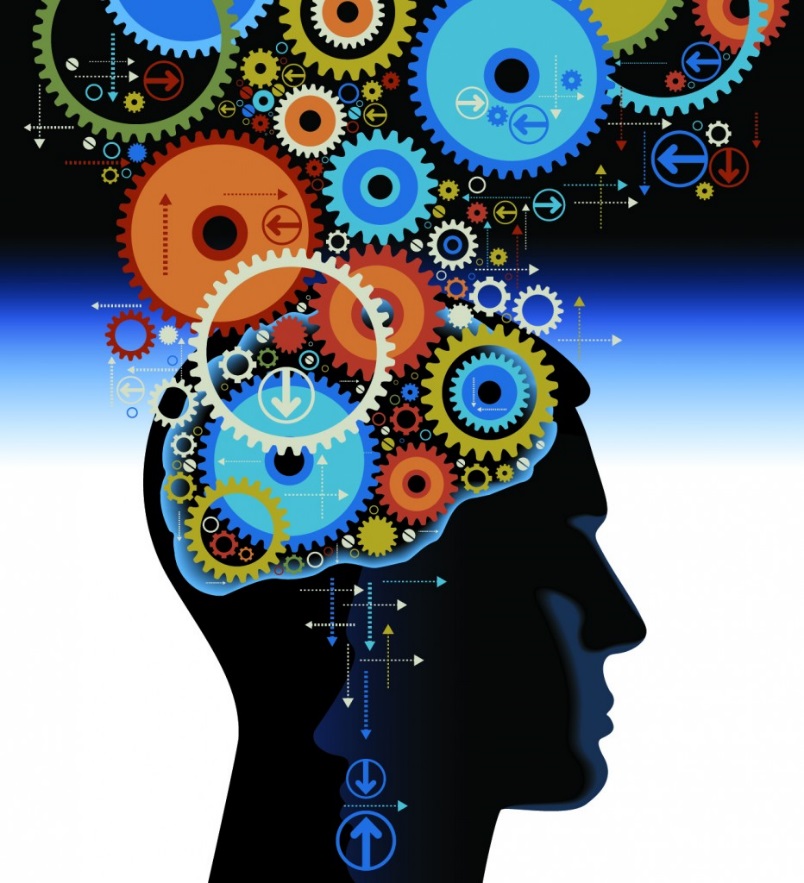 Career, success, status
Individualism & competition
5
Deep transformations: A theory of degrowth (Buch-Hansen et al 2024)
CONTENTSIntroduction1 Capitalism, the growth imperative and (human) nature2 Institutional forms and diversity: from capitalism to degrowth3 Theorising deep transformations4 Civil society in degrowth transformations5 The state in degrowth transformations6 Business in degrowth transformations7 Degrowth transformations - an empirical studyConclusion: the four planes of degrowth
6
Power: Social structures of capitalist societies
Capitalist reproduction: unity of production and circulation of commodities
Circulation/markets: legal and political equality of citizens
Production: inequality, exploitation and exclusion
Since Marx, social scientists grapple with the issue how under conditions of political and legal equality inequality and exploitation is continued
Social structure as intersection of class, gender and race relations all of which include structural power asymmetries
The state in capitalist growth economies
The state in degrowth transformations (Koch 2020a, 2022a))
Presupposes cvil-society mobilisatins, self-transformations of state employees and expansion of the ‘left hand’ of the state (Bourdieu)
Inner (‘social floors’) and outer (‘ecological ceilings’) boundaries for production and consumption
Safe and just operating space as target for eco-social policies
Outer / planetary boundaries
Inner boundary:   Minimum for needs satisfaction (sufficiency level)
Elaborated on Steffen et al (2015), Raworth (2017), Gough (2020), Spash (2020), Brand et al (2021), Khan et al (2023),  Koch (2022b), McGann & Murphy (2023), Bärnthaler and Gough (2023)
Support for eco-social policy ideas to respect ‘social floors’ and ‘ecological ceilings’ (Survey data, Sweden 2020 and 2021; Khan et al 2023, Lee et al 2023)
Ceilings: Limit, tax, reduce
Floors: Universal Basic Income (UBI), Universal Basic Services (UBS)
Degrowth transformational potentials of habitus groups by planes of social being (O = Open to Degrowth; S = Sceptic to Degrowth; elaborated from Fritz et al 2021)
Bourdieusean methodology: Principal component analysis applied to a set of survey answers about social and ecological topics resulting in 8 eco-social dispositions. Subsequent cluster analysis resulted in 7 habitus types
Negative needs satisfiers by planes of social being and sites of degrowth transformations (84 participants, selection; Max-Neef 1991; Koch et al 2021; Lee et al 2023)
Positive (‘utopian’) needs satisfiers by planes of social being and sites of degrowth transformations (selection)
Conclusion
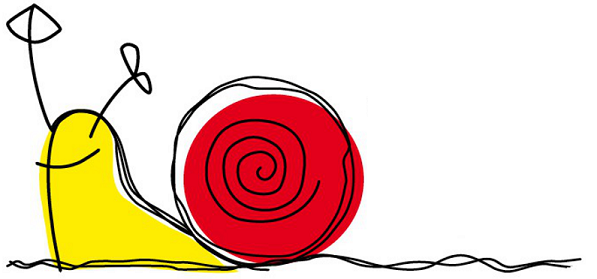 15
(Some) References
Bärnthaler, R. & Gough, I. 2023 Provisioning for sufficiency: Envisaging production corridors. Sustainability: Science, Practice and Policy 19(1).
Brand et al 2021 From planetary to societal boundaries: an argument for collectively defined self-limitation. Sustainability: Science, Practice and Policy .
17(1): 264-291. 
Buch-Hansen, H. & Nesterova, I. 2023 Less and more: Conceptualizing degrowth transformations. Ecological Economics 205: 107731.
Buch-Hansen, H., Koch, M. & Nesterova, I. 2024 Deep Transformations: A theory of degrowth. Manchester: Manchester University Press.
Büchs, M. & Koch, M. 2017 Postgrowth and Wellbeing: Challenges to Sustainable Welfare. London: Palgrave. 
Büchs, M. & Koch, M. 2019 Challenges for the degrowth transition: The debate about wellbeing. Futures 105: 155-165.
Fritz, M., Koch, M., Emilsson, K. et al. 2021 Habitus and climate change: Exploring support and resistance to sustainable welfare and social–ecological transformations in Sweden. The British Journal of Sociology 72(4): 874– 890.
Fuchs et al 2021 Consumption Corridors: Living a Good Life within Sustainable Limits. London: Routledge. 
Gough, I. 2020 Defining floors and ceilings: the contribution of human needs theory. Sustainability: Science, Practice and Policy 16(1): 208–19.
Khan, J., Emilsson, K., Fritz, M., Koch, M., Johansson, H. & Hildingsson, R. 2023 Ecological ceiling and social floor: public support for eco-social policies in Sweden. Sustainability Science 18(1): 1519-1532.
Koch, M. 2018 The naturalisation of growth: Marx, the regulation approach and Bourdieu. Environmental Values 27(1):9–27. 
Koch, M. 2020a The state in the transformation to a sustainable postgrowth economy. Environmental Politics 29(1): 115-133.
Koch, M. 2020b Structure, action and change: A Bourdieusean  perspective on the preconditions for a degrowth transition. Sustainability: Science, Practice and Policy, 16(1): 4-14.
Koch, M. 2022a State-Civil society relations in Gramsci, Poulantzas and Bourdieu: Strategic implications for the degrowth movement. Ecological Economics 193: 107275.
Koch, M. 2022b Social policy without growth: Moving towards a sustainable welfare state. Social Policy and Society 21(3): 447-459.
Koch, M., Lindellee, J. & Alkan-Olsson, J. 2021 Beyond growth imperative and neoliberal doxa:  alternative societal spaces through deliberative citizen forums on needs satisfaction. Real-world Economics Review 96: 168-183.
Lee, J. & Koch, M. 2023. The role of work and social protection systems in social-ecological transformations: Insights from deliberative citizen forums in Sweden. European Journal of Social Security, https://doi.org/10.1177/13882627231204989.
Lee, J., Koch, M. & Alkan-Olsson, J. 2023 Deliberating a sustainable welfare–work nexus. Politische Vierteljahresschrift / German Political Science Quaterly (2023). https://doi.org/10.1007/s11615-023-00454-6.
Max-Neef, M. 1990 Human Scale Development. Conception, Application and Further Reflections. New York: The Apex Press.
Raworth, K. 2017 Doughnut Economics: Seven Ways to Think Like a 21st-Century Economist. Vermont: Chelsea Green Publishing.
16